World of Wearable Technology ApplicationsTowards Function with Style
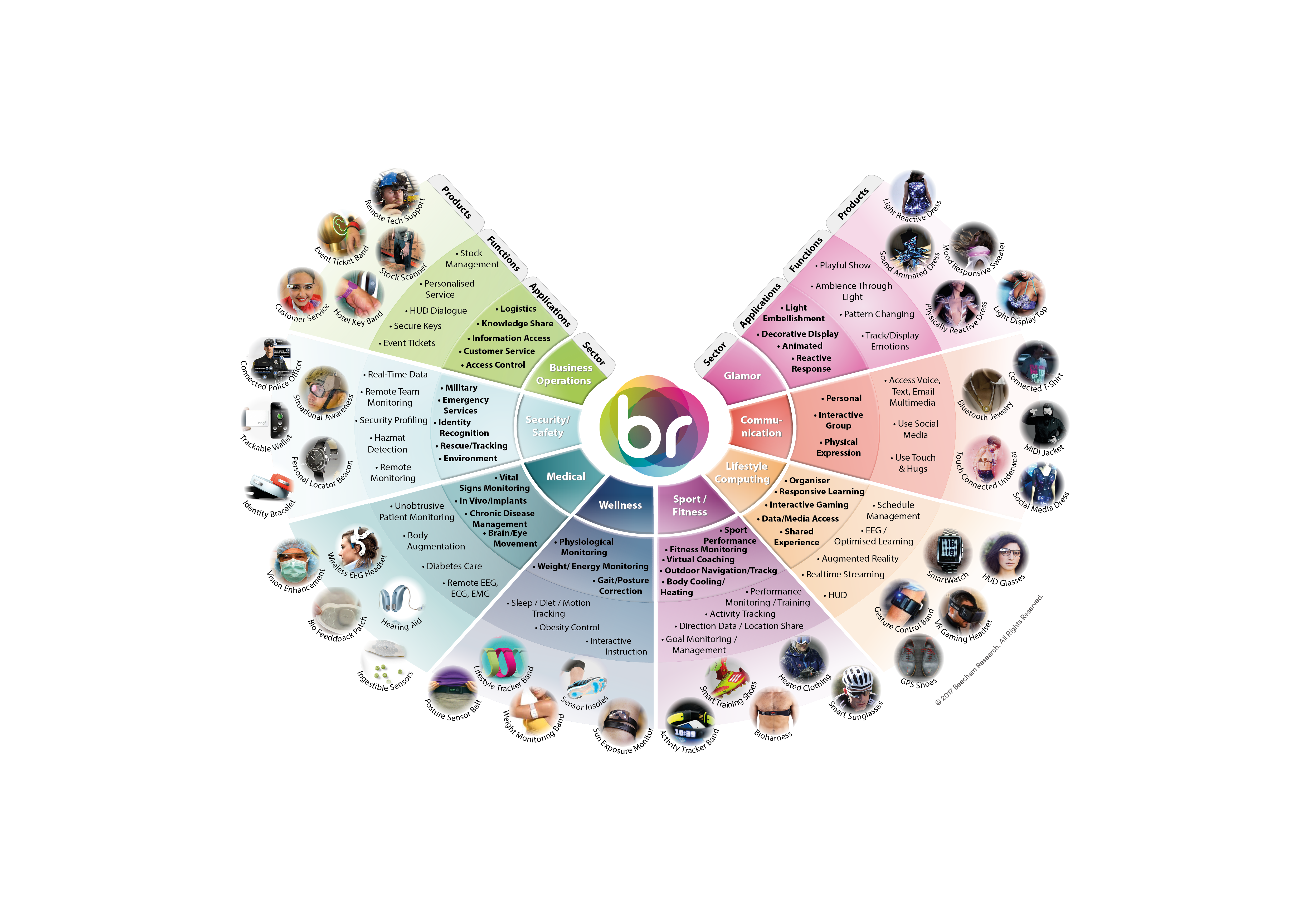